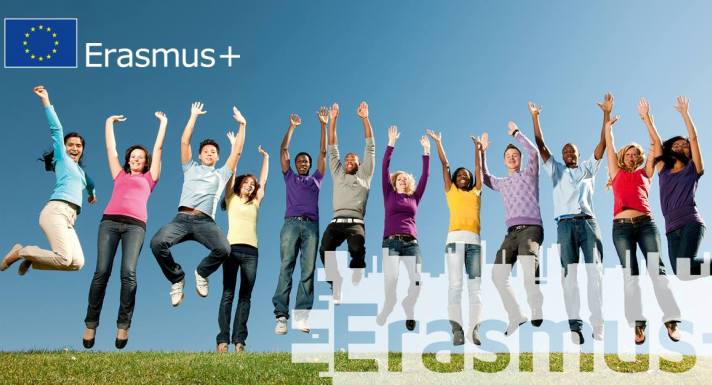 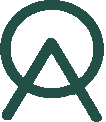 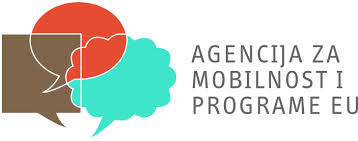 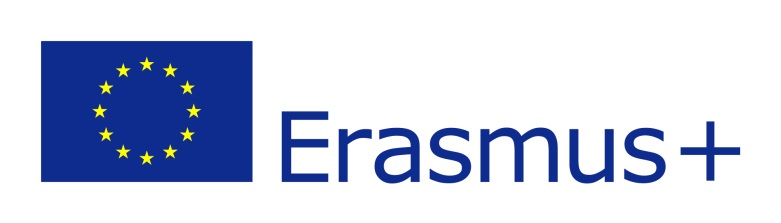 Erasmus + povelja za mobilnost
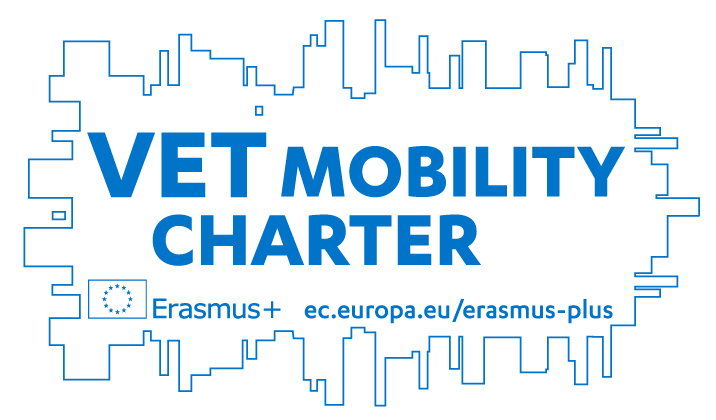 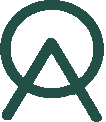 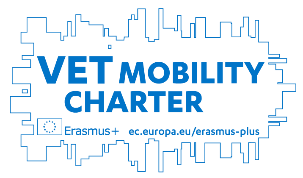 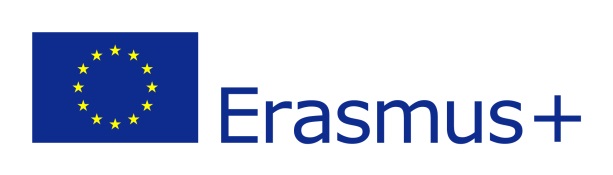 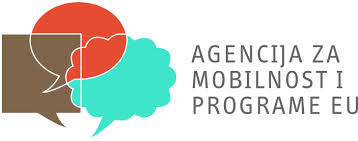 Jedan od ciljeva Erasmus+ programa jest kontinuirano povećanje kvalitete mobilnosti u okviru strukovnog obrazovanja i osposobljavanja te internacionalizacija organizacija za strukovno obrazovanje i osposobljavanje - stoga je, kako bi se organizacijama usmjerenim na postizanje tih ciljeva pomoglo u njihovom ostvarenju, osmišljena Erasmus+ povelja za mobilnost u strukovnom obrazovanju i osposobljavanju.
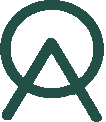 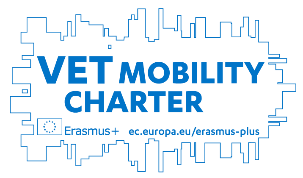 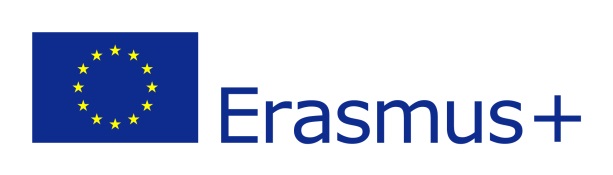 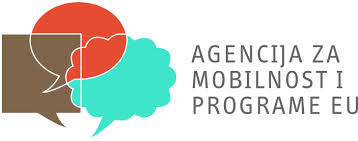 POVELJA se dodjeljuje ako: 
je organizacija aktivna u području strukovnog obrazovanja i osposobljavanja 
planira razviti strategiju internacionalizacije organizacije
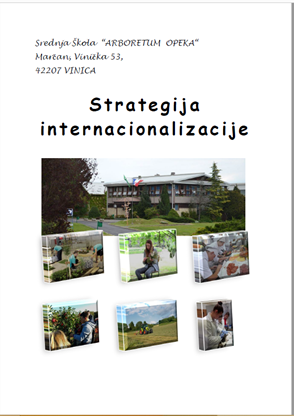 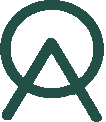 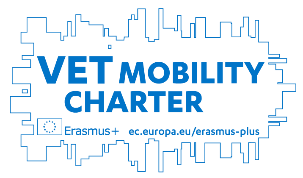 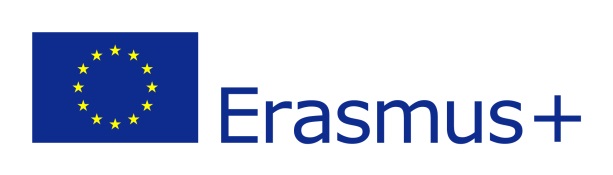 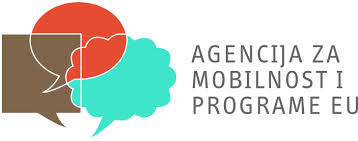 POVELJA se dodjeljuje ako: 
su provedena najmanje 3 projekta mobilnosti u području strukovnog obrazovanja i osposobljavanja u sklopu Programa za cjeloživotno učenje i/ili Erasmus+ programa
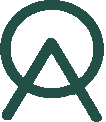 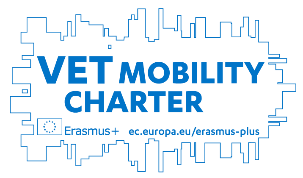 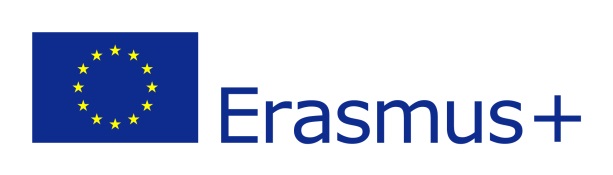 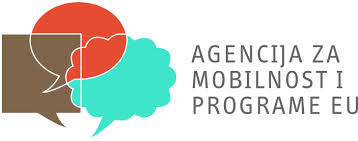 Provedeni projekti:
	2015: Naziv projekta: Inter-Agro-Flora
Nositelj projekta Gospodarska škola Čakovec, partneri na projektu Srednja škola „Arboretum Opeka“ i Srednja gospodarska škola Križevci. 
Vrijednost projekta: 174.634,00 EUR.  Projektom se  omogućuje stručna praksa za trideset (30) učenika poljoprivrednih zanimanja
Inozemni partneri: Slovenija, Španjolska, Njemačka, Italija
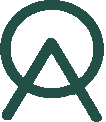 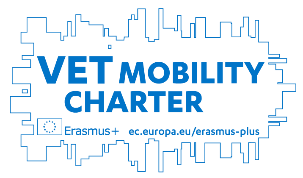 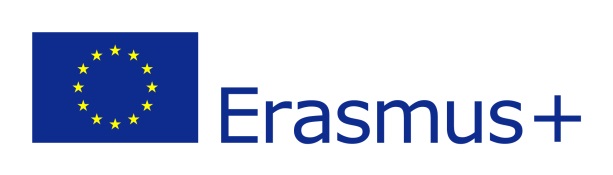 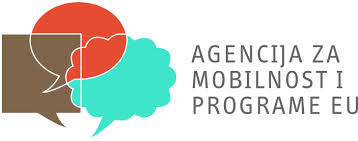 Provedeni projekti:
	2016: Naziv projekta: Agro life Europa 
Nositelj projekta je Srednja škola „Arboretum Opeka“, a partneri na projektu su Gospodarska škola iz Križevaca i Poljoprivredna i veterinarska škola Osijek. 
Vrijednost projekta je 185.819,00 EUR.  U ovaj projekt uključeno je 86 učenika od toga 68 učenika naše škole
Projekt je namijenjen učenicima poljoprivredne, veterinarske i ugostiteljske struke 
Inozemni partneri: Slovenija, Njemačka, Poljska
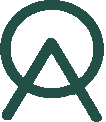 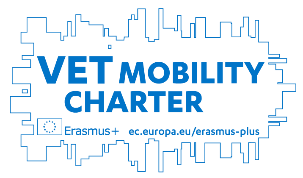 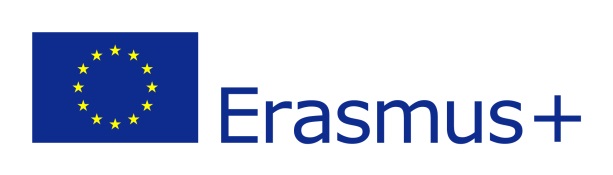 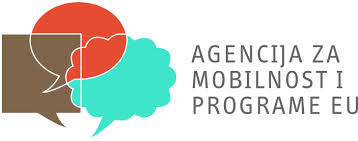 Provedeni projekti:
	2017: Naziv projekta: Znanjem za bolje sutra
Nositelj projekta je Srednja škola „Arboretum Opeka“, a partneri na projektu su Gospodarska škola iz Križevaca i Srednja škola Petrinja. Vrijednost projekta je 161.608,00 EUR.  
U projektu sudjeluje ukupno 40 učenika iz naše škole te 21 učenik iz partnerskih škola. 
Osim učenika škola je uključila u projekt i 6 nastavnika poljoprivredne struke te jednu suradnicu u nastavi  
Inozemni partneri: Njemačka, Slovenija, Nizozemska, Italija, Poljska.
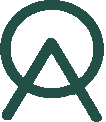 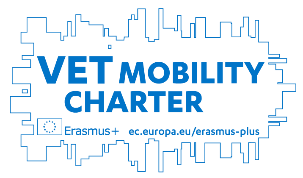 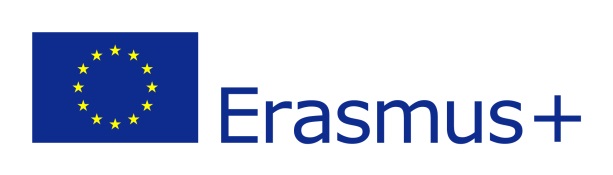 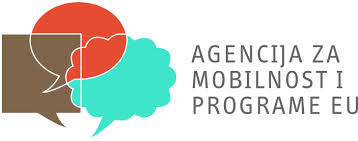 2017: Naziv projekta: Znanjem za bolje sutra
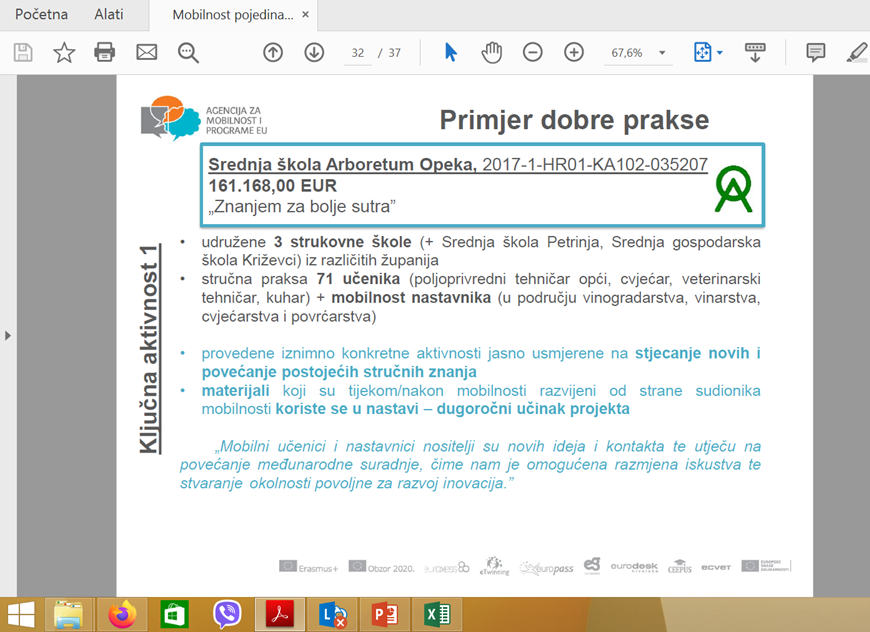 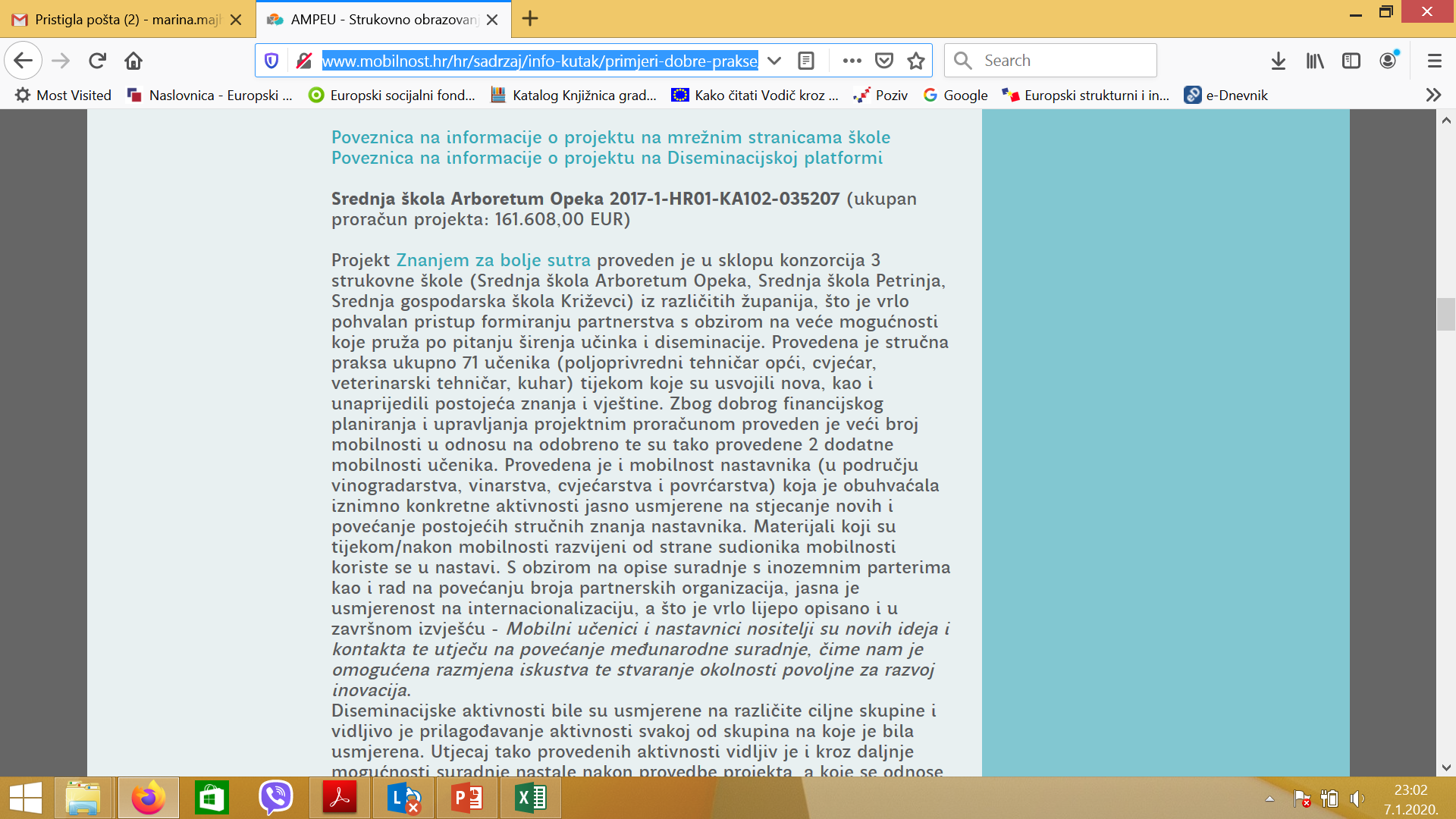 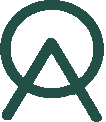 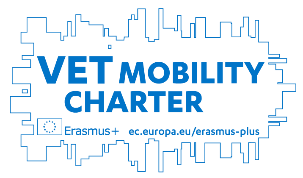 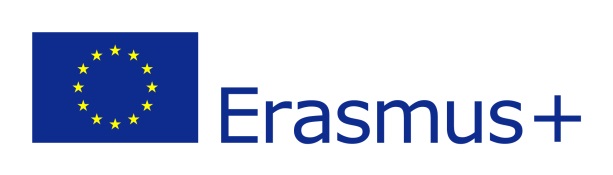 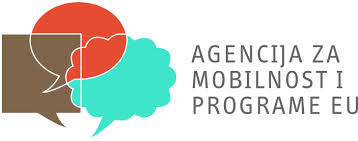 Ostali provedeni projekti:
Leonardo da Vinci  (Erasmus+) – Florcert – 14.000,00 eur
Erasmus+ KA1 "Nove kompetencije uzgoja i primjene ukrasnog bilja" 
13.064,00 eur
Projekt u provedbi:
Erasmus+ KA1, 2019 – Znanjem za bolje sutra
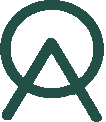 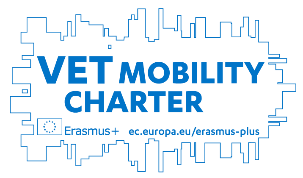 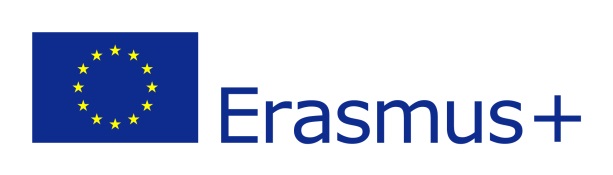 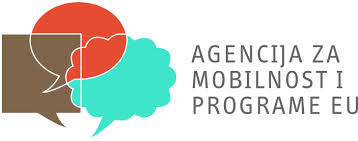 POVELJA se dodjeljuje ako: 
planirate nastaviti provoditi projekte mobilnosti ali biste si željeli olakšati postupak prijave i to vrijeme posvetiti pitanjima poboljšanja kvalitete projekata i pronalaska novih partnera i mogućnosti suradnje 
Erasmus + KA1, 2019 – Znanjem za bolje sutra
Erasmus + KA1, 2020 – Znanjem za bolje sutra
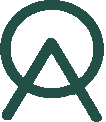 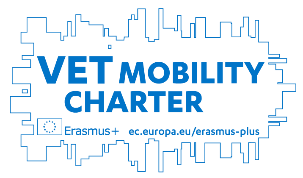 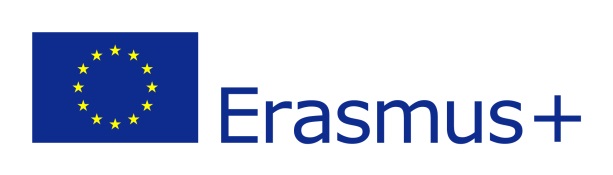 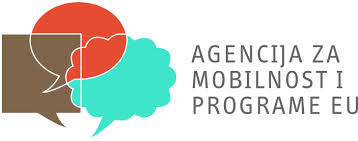 Radi se o akreditaciji organizacija s dokazanom uspješnosti u organizaciji kvalitetnih mobilnosti u strukovnom obrazovanju i osposobljavanju, odnosno instrumentu za priznanje dosadašnjih uspjeha koji donosi dodanu vrijednosti za buduće projekte.
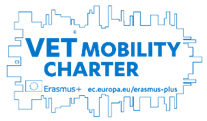 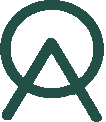 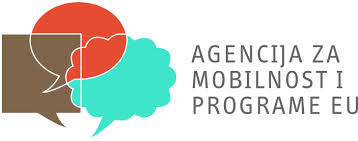 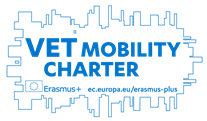 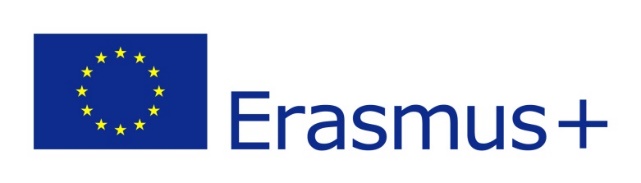 ZNANJEM ZA BOLJE SUTRA
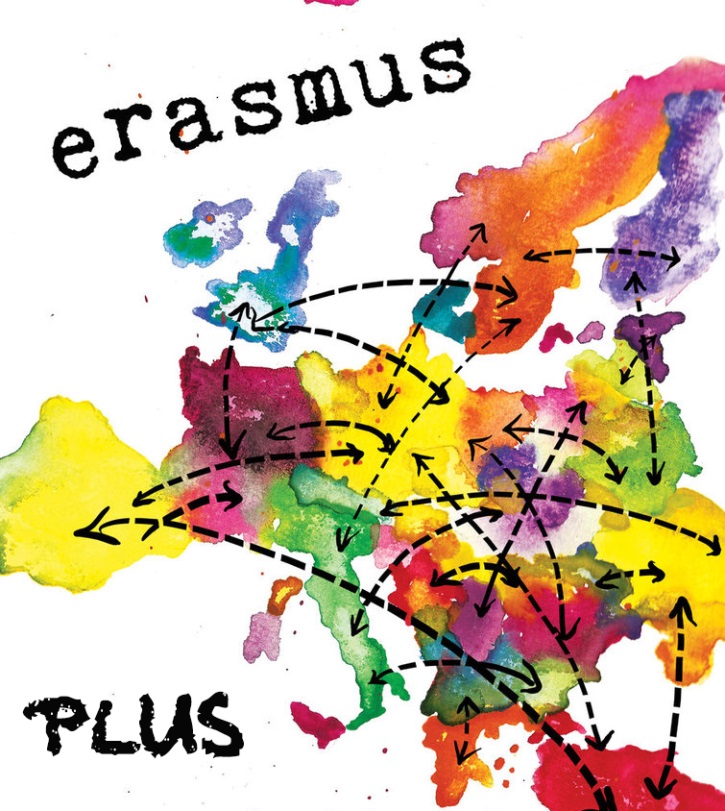 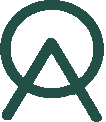 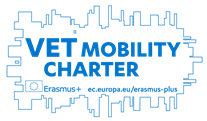 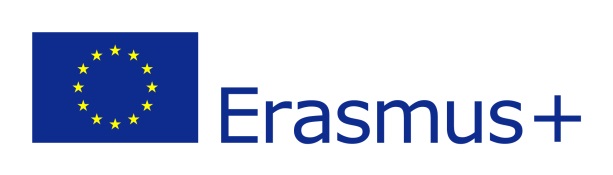 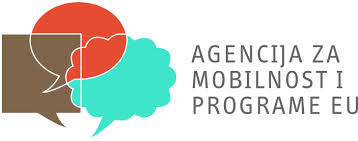 Projekt je odobren od strane Agencije za mobilnost i programe EU
Trajanje:  1. godina, 01.07.2019. – 30.06.2020.
Vrijednost projekta: 100.677,00 EUR
Nositelj projekta: Srednja škola „Arboretum Opeka”
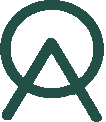 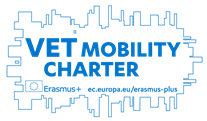 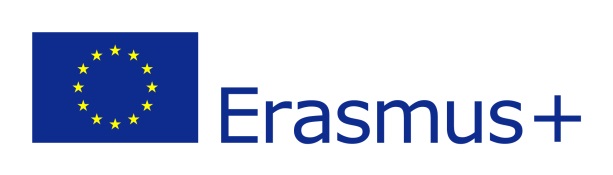 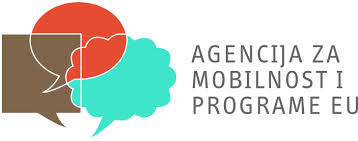 ZNANJEM ZA BOLJE SUTRA
U  projekt uključeno:
36 učenika, 
6 pratitelja,
7 nastavnika (stručno usavršavanje)
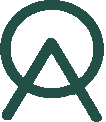 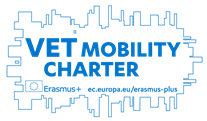 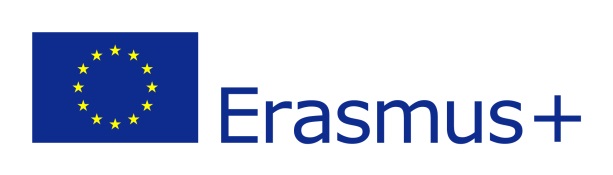 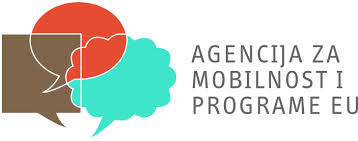 ZNANJEM ZA BOLJE SUTRA
U projekt uključeni učenici zanimanja: cvjećar,, poljoprivredni tehničar-opći, veterinarski tehničar, poljoprivredni gospodarstvenik, kuhar i pomoćni vrtlar.
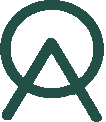 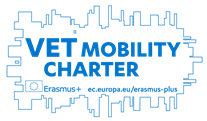 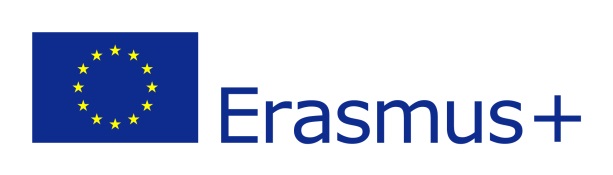 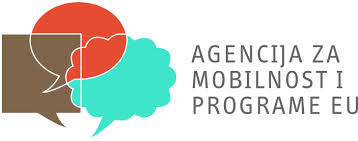 Projektni inozemni partneri :
Biotehnički centar Naklo- Slovenija
Hrvatski gospodarski savez iz Njemačke - Frankfurt
Zespol Szkol Ogrodniczych im. ST. Szumca, Bjelsko -  Poljska
Stichting AOC Terra – Nizozemska
Arboretum Volčji potok - Slovenija
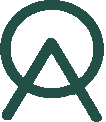 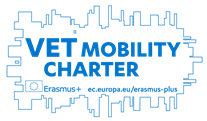 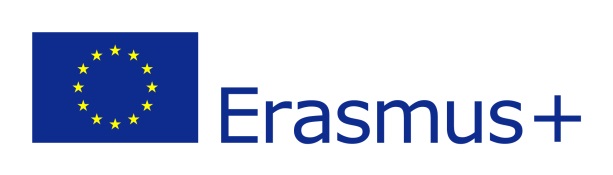 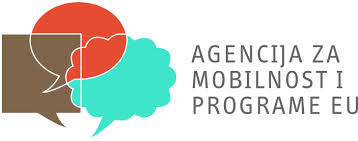 Ciljevi projekta su:
 stjecanje i povećanje stručnih kompetencija učenika, 
povećanje kvalitete poučavanja, 
povezivanje obrazovnog sektora i tržišta rada, 
internacionalizacija ustanove, 
…
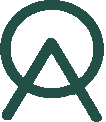 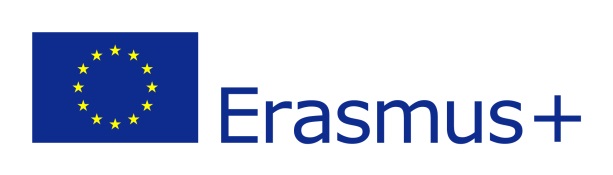 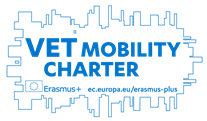 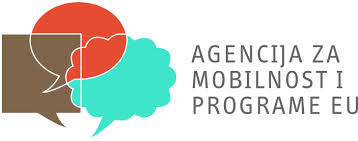 Ciljevi projekta su:
povećanje jezičnih kompetencija učenika, 
razvijanje samostalnosti, 
upoznavanje drugih kultura, načina života i običaja zemlje domaćina.
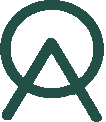 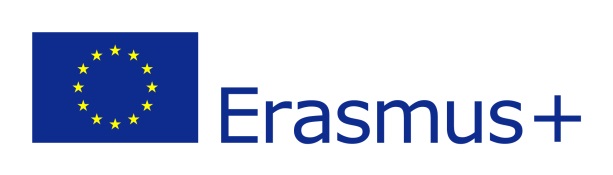 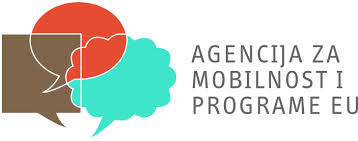 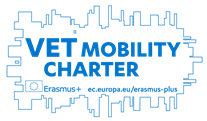 Sudionicima je osigurano:
Pratnja 
Primjerena i dogovorena stručna praksa
Prijevoz
Smještaj
Osiguranje
Lokalni prijevoz
Prehrana
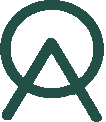 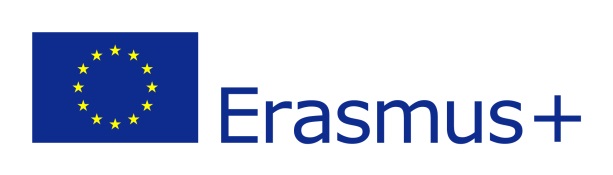 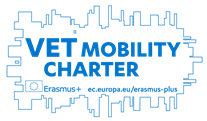 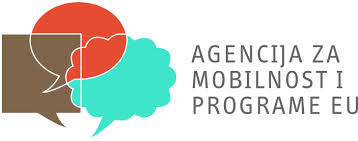 Sudionicima će biti osigurano:
Kulturno-turistički sadržaj
Đeparac
Kontakt s domom 
Priznavanje stečenih vještina - ECVET

Troškovi se pokrivaju iz sredstva životnih, putnih i organizacijskih troškova koja su osigurana dodijeljenom financijskom potporom projekta
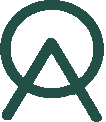 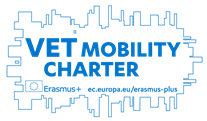 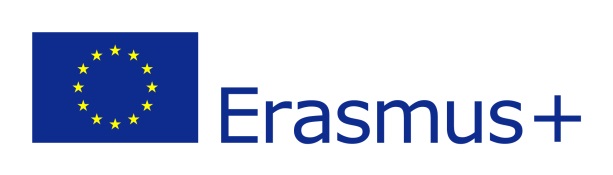 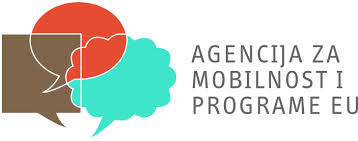 Provođenje projekta
Ravnatelji škola
Koordinator projekta
Voditelji projekta
Računovodstvo
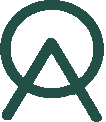 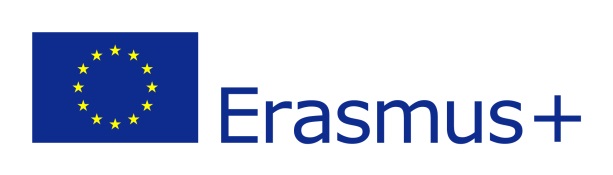 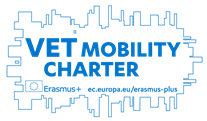 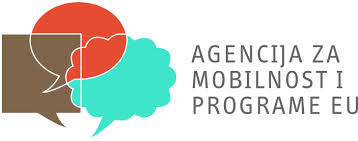 Kriterij odabira učenika
1. Izvrsnost u učenju: opći uspjeh, uspjeh iz stručnih predmeta i uspjeh iz stručne prakse
2. Izvrsnost u ponašanju: pohvale, neopravdani izostanci, pedagoške mjere
3. Motiviranost u struci
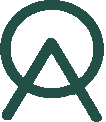 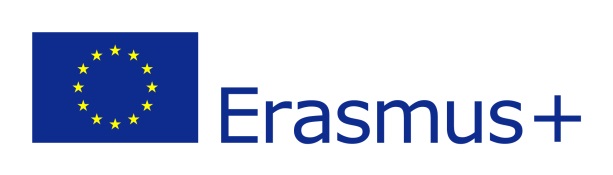 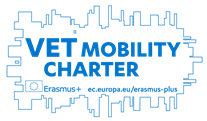 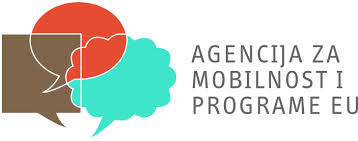 Priprema sudionika
Individualna priprema
Pripremne radionice:
Europass radionica
Logistička radionica
Jezična radionica
Kulturološka radionica
Stručna priprema
Pedagoška radionica
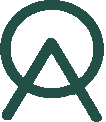 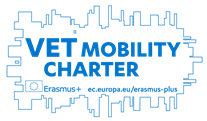 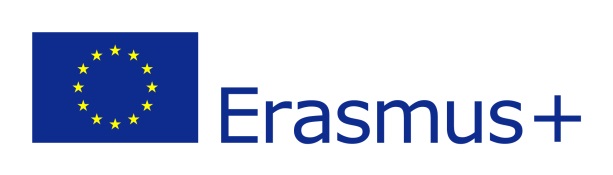 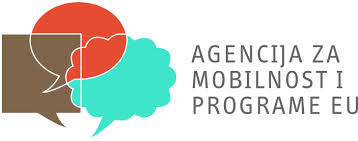 Obveze sudionika
Voditi e-portfolio
Izraditi plakat 
Evaluacijski upitnik
Izraditi prezentacije o provedenoj mobilnosti i predstaviti na Nastavničkom vijeću
Prema želji izraditi Završni rad
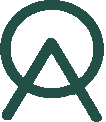 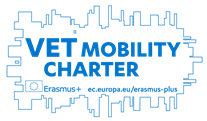 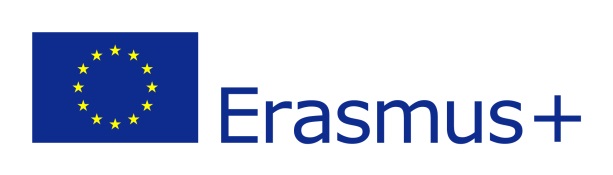 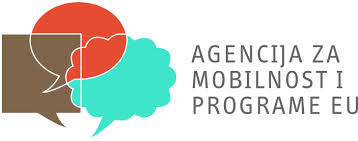 Obveze sudionika
Nastavnici 
održati stručno predavanje na temu stručnog usavršavanja
Prenijeti znanje na učenike tijekom nastave
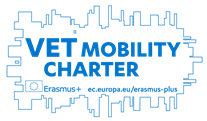 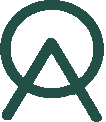 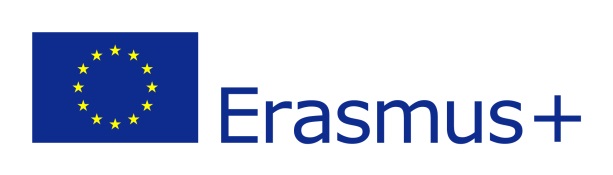 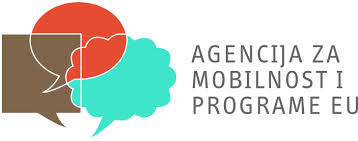 Mobilnost učenika
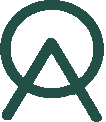 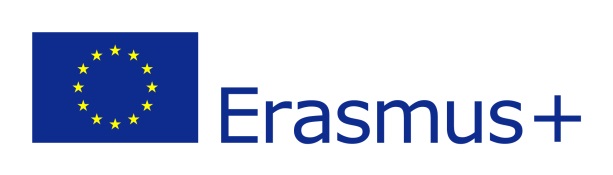 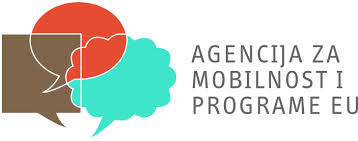 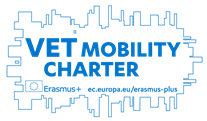 Mobilnost Njemačka
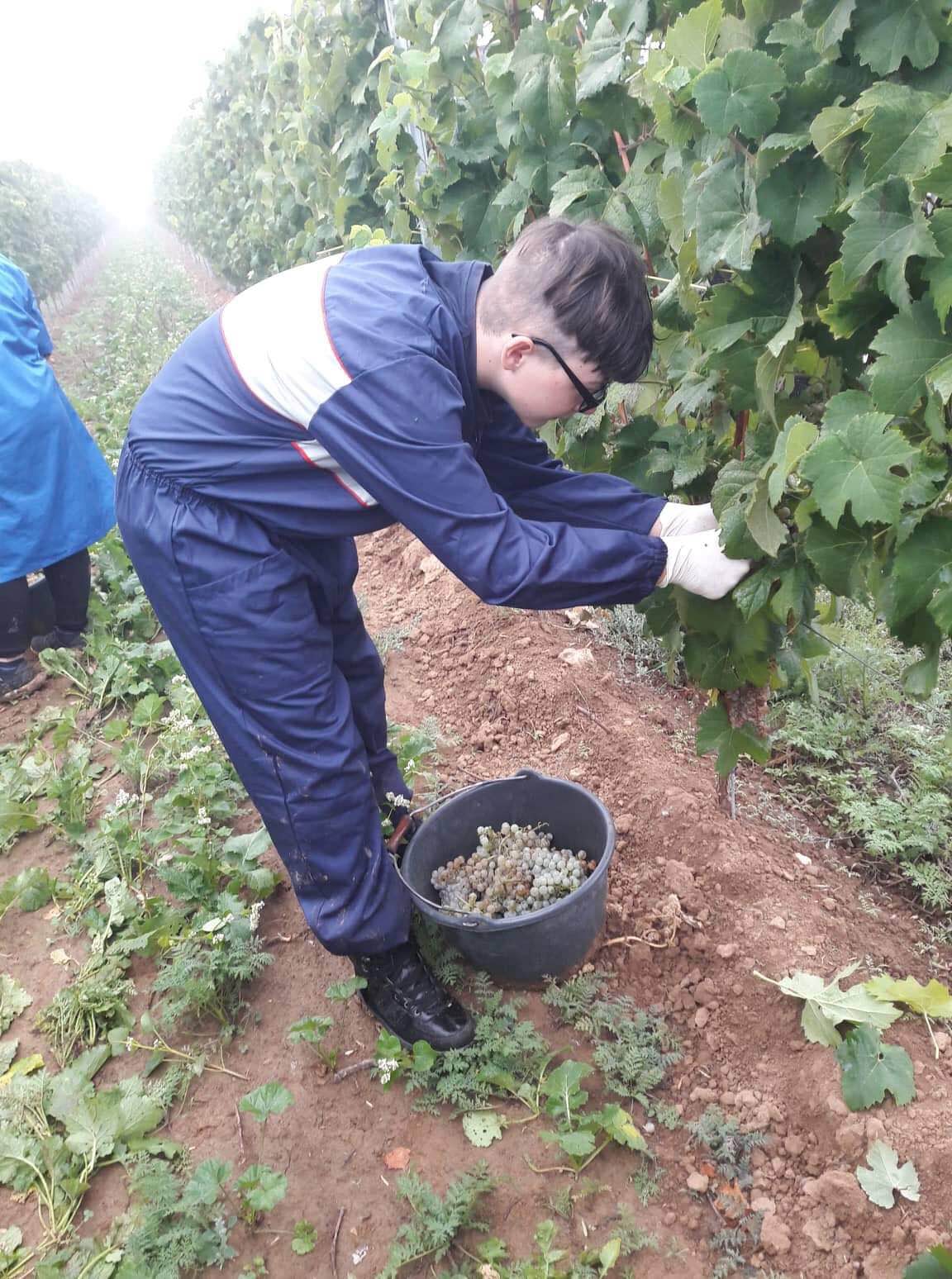 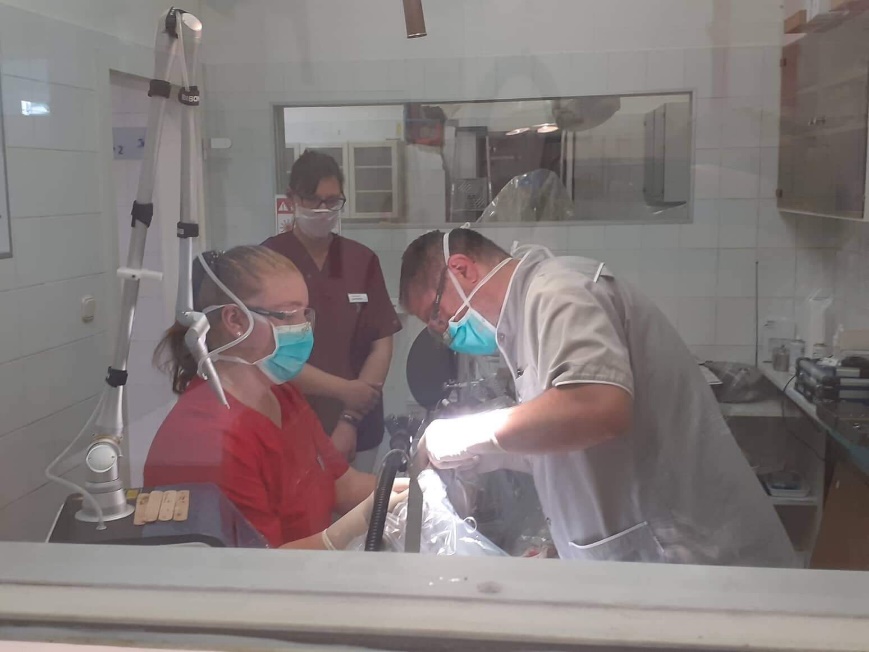 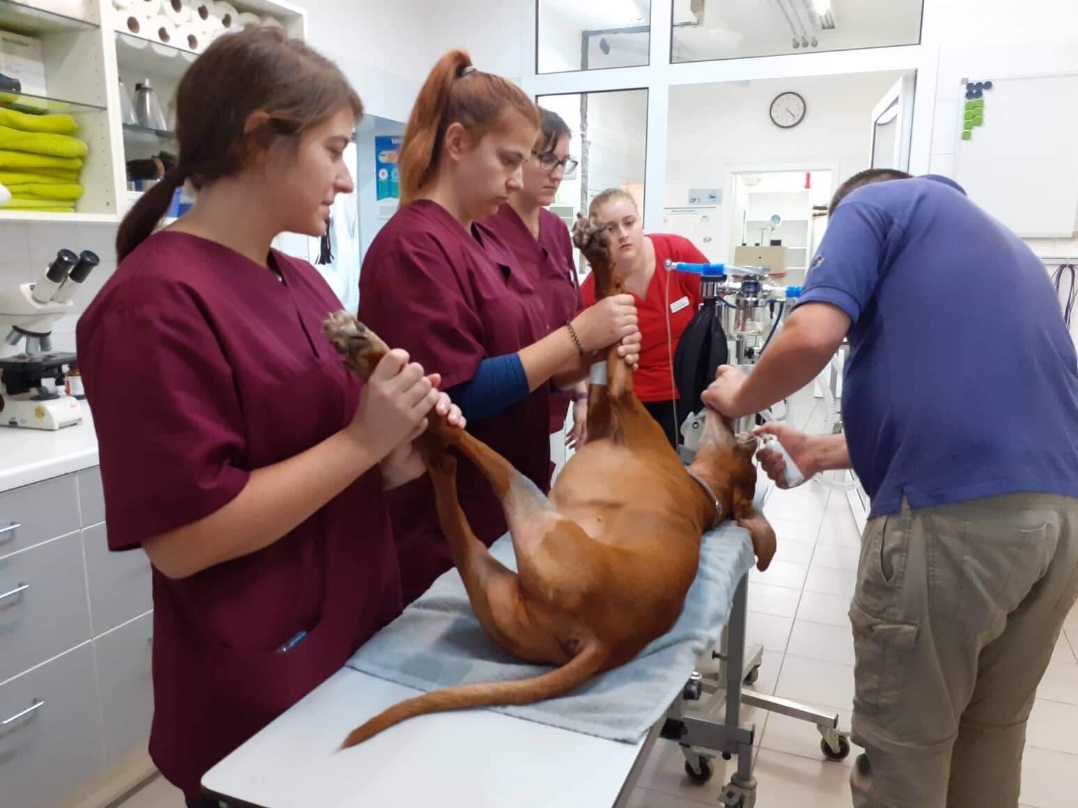 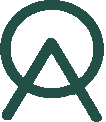 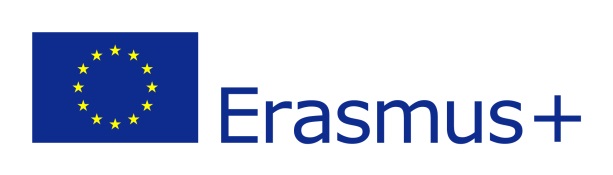 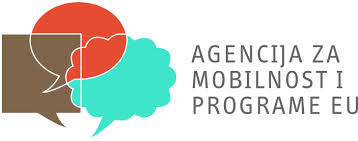 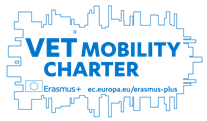 Mobilnost Poljska
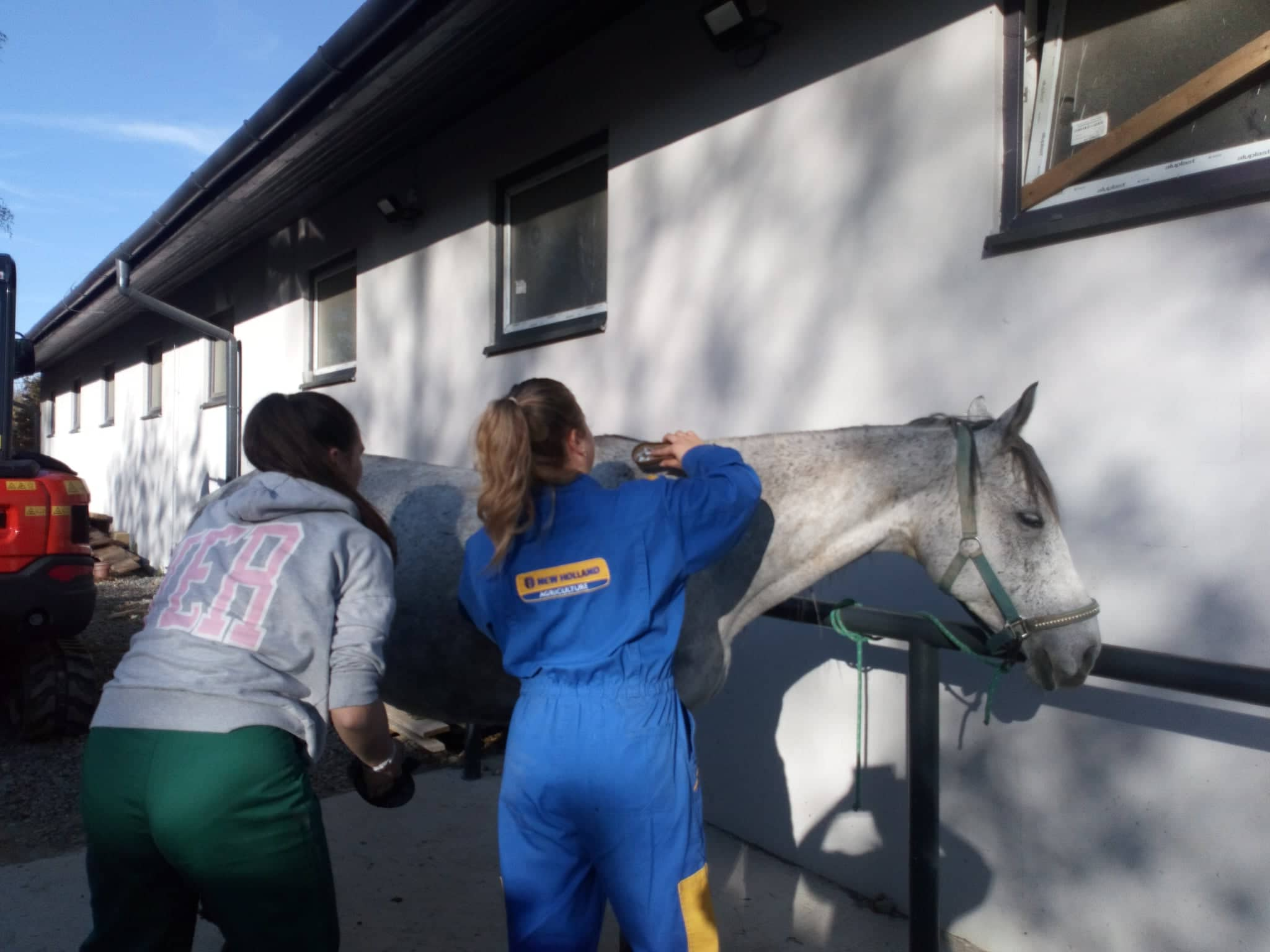 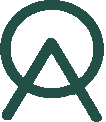 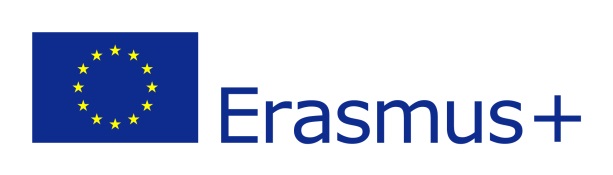 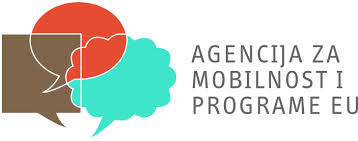 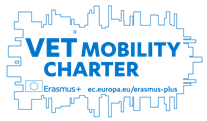 Mobilnost Slovenija
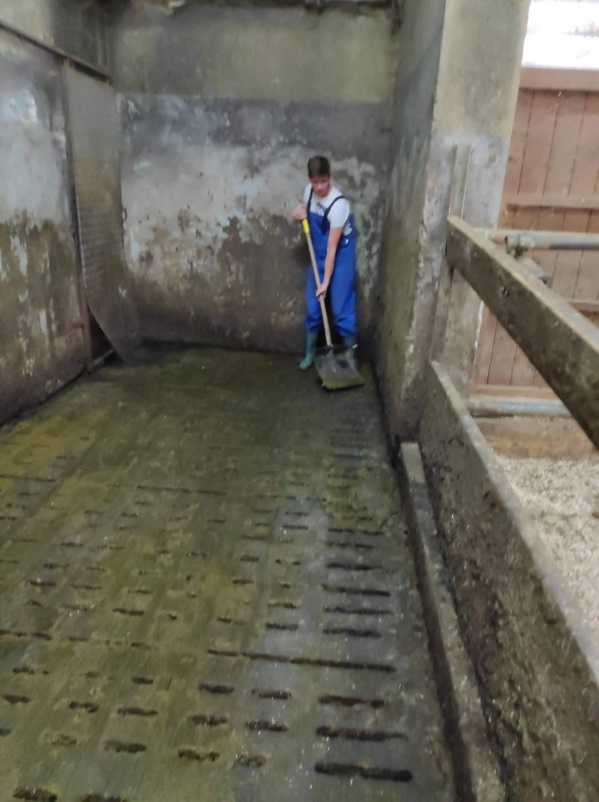 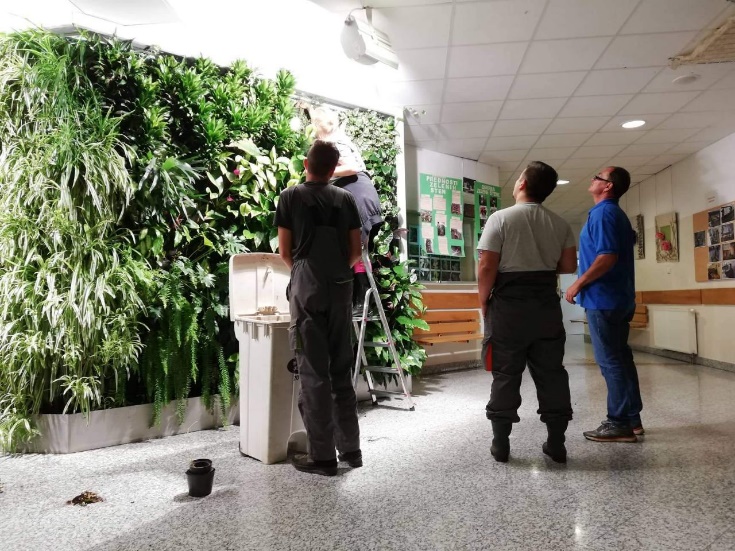 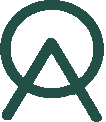 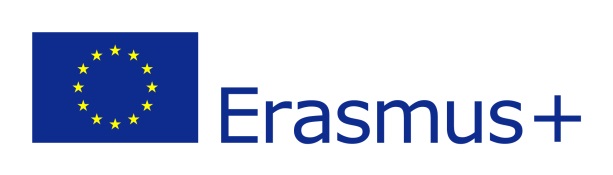 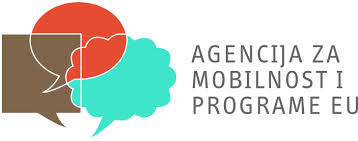 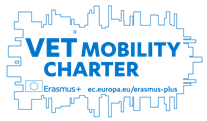 Mobilnost Slovenija
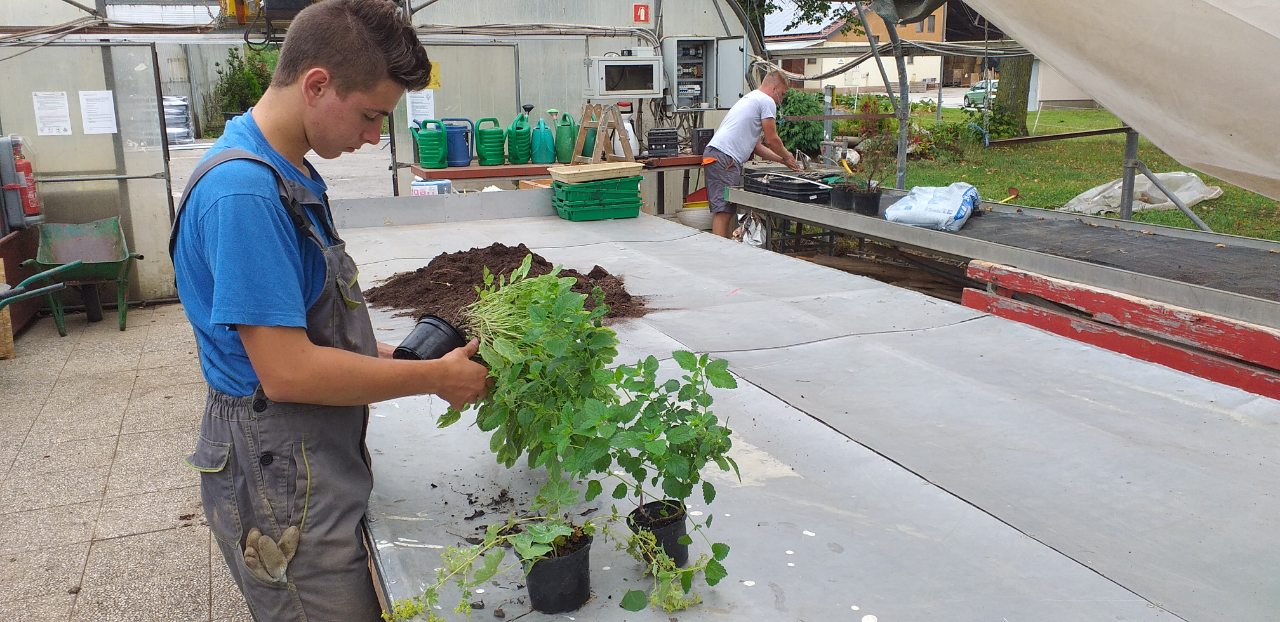 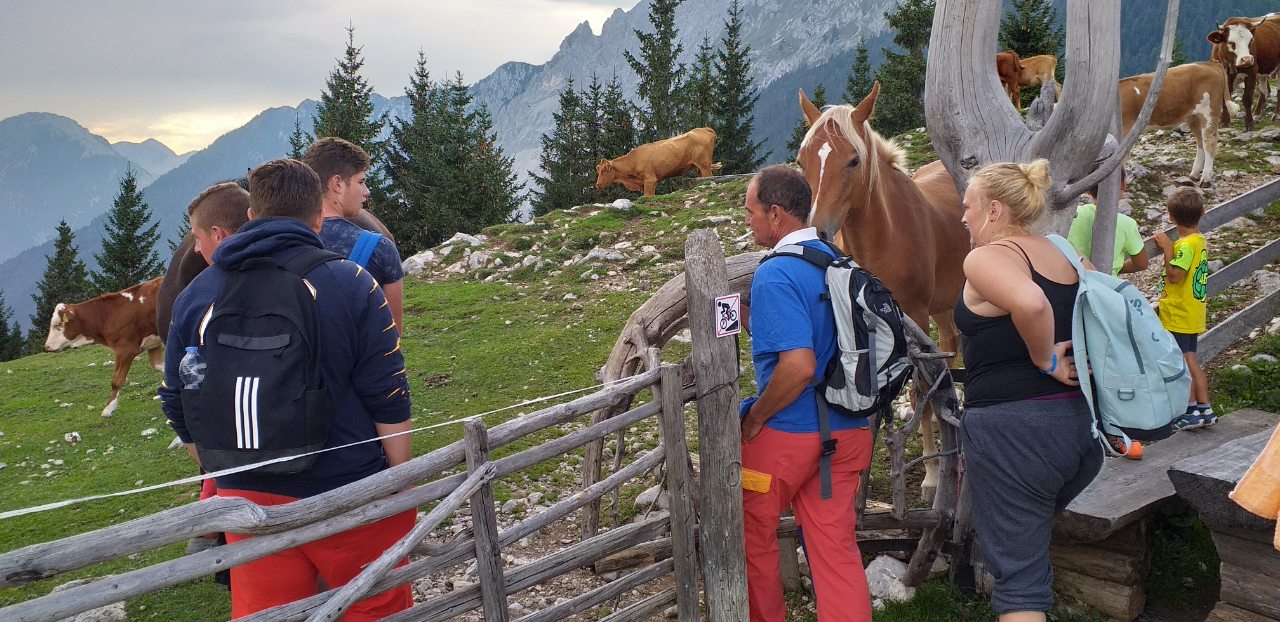 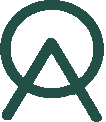 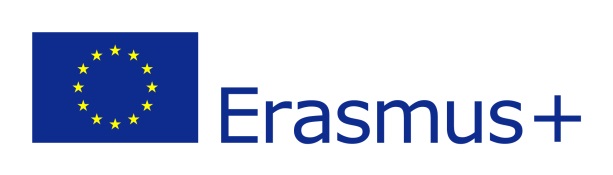 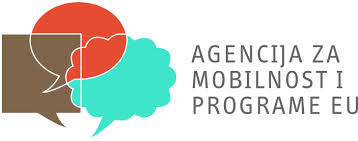 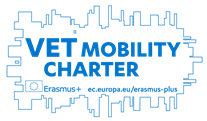 Hvala na pažnji!
Pitanja?
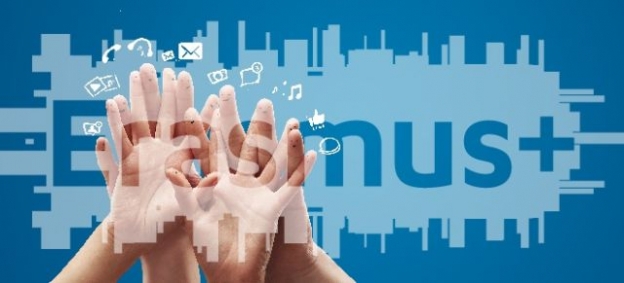